神人之间的中保：耶稣基督 The advocate between God and mankind: Jesus Christ 约一/1 John 2：1-2
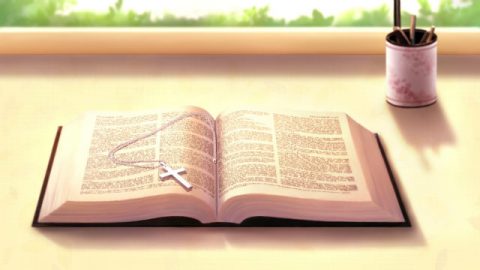 约一1：1论到从起初原有的生命之道，就是我们所听见所看见，亲眼看过，亲手摸过的。
生命之道的果效
一、生命之道引领我们更清楚的认识“上帝圣洁、公义、信实和慈爱”的属性。
二、生命之道帮助我们活出“彼此体恤，真实相爱”的生活。
三、生命之道帮助我们认识自己，活出承认“已罪”的生命。
祈祷/Prayer
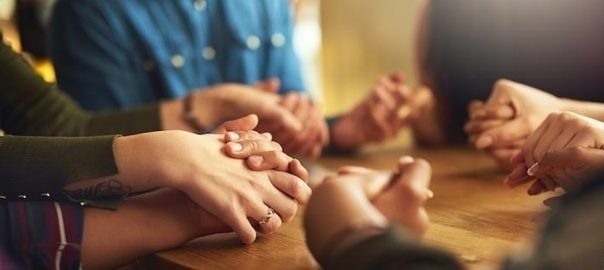 一、耶稣基督为中保 I. Jesus Christ as the advocate 1我小子们哪，我将这些话写给你们，是要叫你们不犯罪。若有人犯罪，在父那里我们有一位中保，就是那义者耶稣基督。2他为我们的罪作了挽回祭。不是单为我们的罪，也是为普天下人的罪。 1My dear children, I write this to you so that you will not sin. But if anybody does sin, we have an advocate with the Father – Jesus Christ, the Righteous One. 2He is the atoning sacrifice for our sins, and not only for ours but also for the sins of the whole world.
称义                                                          成圣   Justification                                    Sanctification
信仰旅程
Journey of Faith
9他的妻子对他说，你仍然持守你的纯正吗？你弃掉神，死了吧。10约伯却对她说，你说话像愚顽的妇人一样。嗳，难道我们从神手里得福，不也受祸吗？在这一切的事上约伯并不以口犯罪。9His wife said to him, ‘Are you still maintaining your integrity? Curse God and die!’10He replied, ‘You are talking like a foolish  woman. Shall we accept good from God, and not trouble?’In all this, Job did not sin in what he said.                                                                         伯/Job  2:9-10
二、耶稣基督为挽回祭II. Jesus Christ as the propitiation1我小子们哪，我将这些话写给你们，是要叫你们不犯罪。若有人犯罪，在父那里我们有一位中保，就是那义者耶稣基督。2他为我们的罪作了挽回祭。不是单为我们的罪，也是为普天下人的罪。 1My dear children, I write this to you so that you will not sin. But if anybody does sin, we have an advocate with the Father – Jesus Christ, the Righteous One. 2He is the atoning sacrifice for our sins, and not only for ours but also for the sins of the whole world.
23因为罪的工价乃是死。惟有神的恩赐，在我们的主基督耶稣里乃是永生。23For the wages of sin is death, but the gift of God is eternal life in  Christ Jesus our Lord.                                               罗/Rom. 6:23
廉价的恩典是宣讲饶恕而不需要悔改，受洗礼而不遵守教会的纪律，领圣餐而不必认罪，获得赦免而不需本人亲身忏悔。	廉价的恩典是不需付出作门徒代价的恩典，是不背上十字架的恩典，是没有道成肉身的和永远活着的耶稣基督的恩典。                   ——潘霍华（Dietrich Bonhoeffer）
而“昂贵的恩典”，它“呼召我们来跟从。并且，它是昂贵的，因为它叫一个人付出他的生命为代价；但它又是恩典，因为它赐给人那唯一真实的生命。	它是昂贵的，因为它定罪；但它又是恩典，因为它使罪人称义。它使上帝付出了儿子的生命为代价。昂贵的恩典就是上帝的道成肉身。  ——潘霍华（Dietrich Bonhoeffer）
罪
原罪：指的是所有人类由于亚当和夏娃在伊甸园中的堕落而继承的罪。
Original Sin: This refers to the state of sin inherited by all human beings due to the fall of Adam and Eve in the Garden of Eden.
本罪：本罪指的是个人通过自己的行为、思想和行为上而犯下的罪。
Personal Sin: This refers to the sin committed by an individual through their actions, thoughts, and words.
7拿单对大卫说……你为什么藐视耶和华的命令，行他眼中看为恶的事呢？你借亚扪人的刀杀害赫人乌利亚，又娶了他的妻为妻。10你既藐视我，娶了赫人乌利亚的妻为妻，所以刀剑必永不离开你的家。11耶和华如此说，我必从你家中兴起祸患攻击你。我必在你眼前把你的妃嫔赐给别人，他在日光之下就与她们同寝。
12你在暗中行这事，我却要在以色列众人面前，日光之下，报应你。13大卫对拿单说，我得罪耶和华了。拿单说，耶和华已经除掉你的罪，你必不至于死。14只是你行这事，叫耶和华的仇敌大得亵渎的机会，故此，你所得的孩子必定要死。                                        撒下/2 Sam.12：7-14
总结Summary
1我小子们哪，我将这些话写给你们，是要叫你们不犯罪。若有人犯罪，在父那里我们有一位中保，就是那义者耶稣基督。 1My dear children, I write this to you so that you will not sin. But if anybody does sin, we have an advocate with the Father – Jesus Christ, the Righteous One.